सेम -3 ele-2हिंदी 201 में आपका स्वागत हैं।
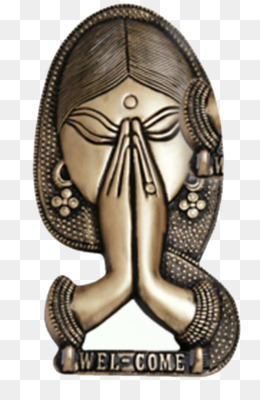 सेम-3 Ele-2 Hindiयूनिट-1
उपन्यास के तत्व
			डॉ.जशाभाई पटेल
डॉ.जशाभाई पटेल				उपन्यास के तत्व
कथावस्तु
चरित्र योजना
संवाद योजना
परिवेश योजना
भाषा शैली 
उद्देश्य
डॉ.जशाभाई पटेल				उपन्यास के तत्व
१ कथावस्तु
 कथावस्तु उपन्यास का प्राण होता है, इस की कथावस्तु जीवन से सम्बन्धित होते हुये भी अधिकतर काल्पनिक होते है। 
उपन्यासकार  को यथार्थ जीवन से सम्बन्धित केवल विश्वसनीय और सम्भव घटनाओं को ही अपनी रचनाओं में स्थान देना चाहिए, तथा तथ्यों की उपेक्षा नहीं करनी चाहिए यही गुण उपन्यास को कहानी से अलग करती है।
डॉ.जशाभाई पटेल				उपन्यास के तत्व
१ कथावस्तु
 इसमें एक कथा मुख्य होती है तथा अन्य कथाएँ गौण है 
गौण कथा मुख्य कथा को गति देती, सहायक तथा विकास करने वाली होनी चाहिए।
उपन्यास की सफलता इसी में है कि सभी घटनाये एक सूत्र में पिरोई हुई हो
आरंभ,विकास और अन्त की वस्तु योजना सटीक
डॉ.जशाभाई पटेल				उपन्यास के तत्व
२ पात्र व चरित्र चित्रण
 उपन्यास में पात्र दो प्रकार के होते हैं।
 प्रधान पात्र और गौण  पात्र 
प्रधान पात्र : शुरू से लेकर अंत तक उपन्यास के कथानक को गति देते हैं लक्ष्य  की और अग्रसर करते हैं।यह पात्र कथा के नायक होते हैं इन्हीं के इर्द-गिर्द संपूर्ण कथा चलती रहती है।
डॉ.जशाभाई पटेल				उपन्यास के तत्व
२ पात्र व चरित्र चित्रण
गौण  पात्र - प्रधान पात्रो को सहायक बनाकर आते है, इसका कार्य कथानक को गति देना वातावरण की गंभीरता को कम करना, वातावरण की सृष्टि करना तथा अन्य पात्रों के चरित्र पर प्रकाश डालना भी होता है।
कभी यह हंसाने का कार्य करते हैं तो कभी दर्शकों का मनोरंजन करने के लिए उपस्थित होते हैं।
डॉ.जशाभाई पटेल				उपन्यास के तत्व
३ संवाद :
संवादों का प्रयोग कथानक को गति देना नाटकीयता लाना, पात्रों के चरित्र का उद्घाटन करना, वातावरण की सृष्टि करना आदि कई उद्देश्य
 मुख्य रूप से कथोपकथन (संवाद ) पात्रों के भावो, विचरों, संवेदनाओं, मनोवृतिओं आदि को व्यक्त करने में सहायक
कथोपकथन  पात्रों के अनुकूल होना चाहिए।
 एक सफल उपन्यास के सफल कथोपकथन, कुतुहल वर्धक, नाटकीयता से पूर्ण सहद्देशय व स्वाभाविकता होते हैं।
डॉ.जशाभाई पटेल				उपन्यास के तत्व
४ वातवरण 
पाठक उपन्यास के युग और उसकी परिश्थिति से बहुत दूर होता है उन्हें पूरी तरह समझनेके लिए उसे उपन्यासकार के वर्णन का सहारा लेना पड़ता है।
अतिरिक्त लेखक को पात्रों की मानसिकता स्थिति परिस्थतियों आदि का भी छत्रं करना पड़ता है।
पात्रों के बाह्य आंतरिक वातावरण का सफल चित्रण
लेखक अपने देश काल वेश -भूषा आदि के बारे मेंपूरी जानकारी रखता है।
डॉ.जशाभाई पटेल				उपन्यास के तत्व
५ भाषा शैली :
उपन्यास में कथावस्तु अभिव्यक्ति कला का विशेष महत्व 
पाठक लेखन के भावों एवं विचारों के साथ ही उसका साहित्य होना भी आवश्यक है। 
उसमें अलंकार, मुहावरे ,लोकोक्ति आदि का यथा स्थान प्रयोग होना चाहिए।
कथ्यात्मक शैली,प्रतीक शैली, आत्मकथ्यात्मक शैली में अधिक सजीव  हो सकते हैं।पूर्व दीप्ती, डायरी शैली आदि का प्रयोग भी उपन्यास में किय जाता है।
डॉ.जशाभाई पटेल				उपन्यास के तत्व
६ . उद्देश्य :
हमारी गद्य साहित्य सृष्टि के पीछे कोई न कोई भारतीय मान्यता या उद्द्देश्य आदि आवश्यक रहता है एक अनुभवी उपन्यासकार का जीवन और जगत प्रति उसकी प्रत्येक समस्या के प्रति एक विशेष दृष्टिकोण होता है।